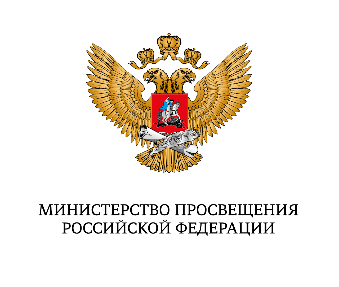 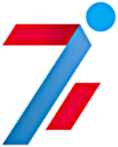 Министерство  просвещения  Российской Федерации
ФГБУ «Федеральный центр организационно-методического обеспечения физического воспитания»
«Федеральный центр обеспечения цифрового развития физической культуры и спорта»
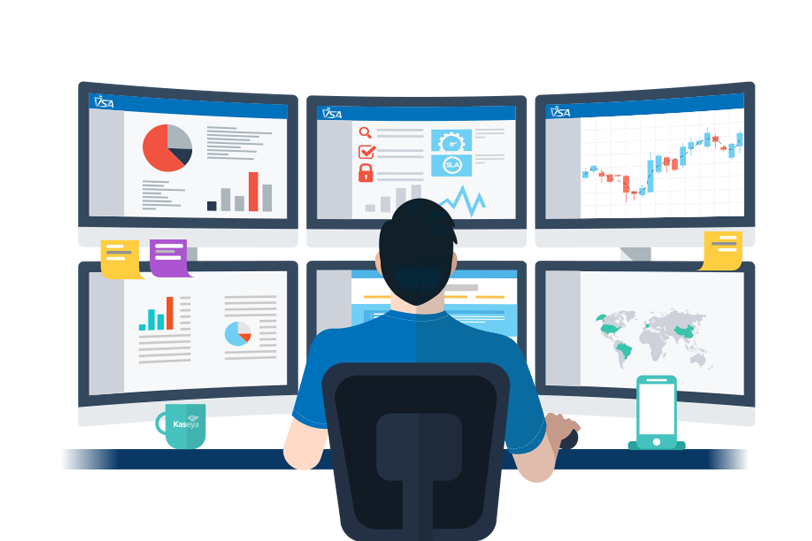 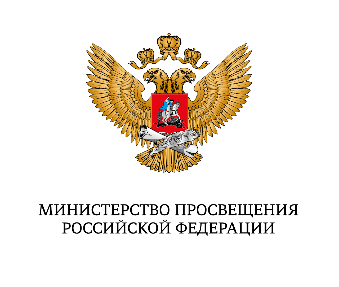 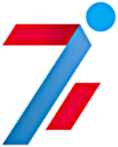 Общие положения
Определение целей, функций и порядка организации деятельности структурного подразделения регламентируется Положением о структурном подразделении и осуществляется в соответствии и на основе плана работ по выполнению государственного задания ФГБУ «ФЦОМОФВ», согласованного с Министерством просвещения Российской Федерации.
В своей деятельности Федеральный центр цифрового развития руководствуется:
Конституцией Российской Федерации
Федеральными законами, указами и распоряжениями Президента Российской Федерации
Постановлениями и распоряжениями Правительства Российской Федерации и иными законодательными и нормативными правовыми актами Российской Федерации
Приказами Министерства просвещения Российской Федерации
Уставом и локальными актами ФГБУ «ФЦОМОФВ»
Положением о структурном подразделении
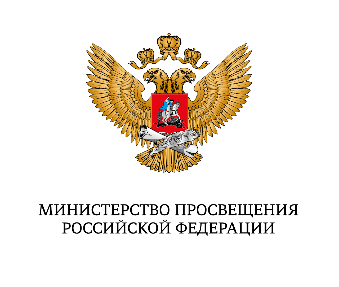 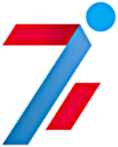 Задачи Федерального центра цифрового развития
Создание единой, целостной информационной системы ФГБУ «ФЦОМОФВ»
Формирование цифровой образовательной среды, в том числе внедрение цифровых платформ и технологий в области ФК и С в системе образования Российской Федерации.
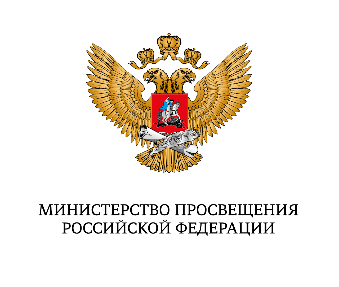 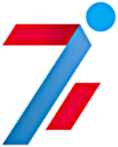 Функции Федерального центра цифрового развития:
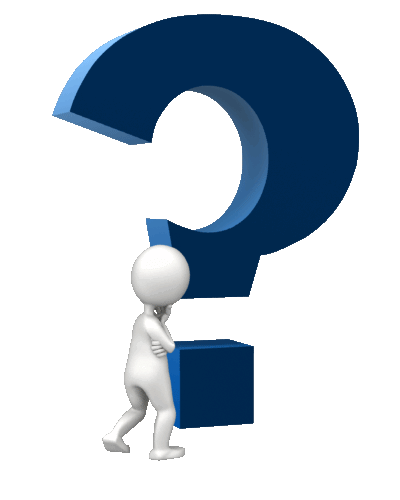 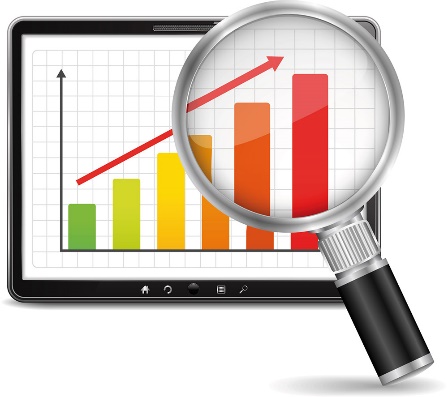 •  Осуществление диагностической и мониторинговой деятельности
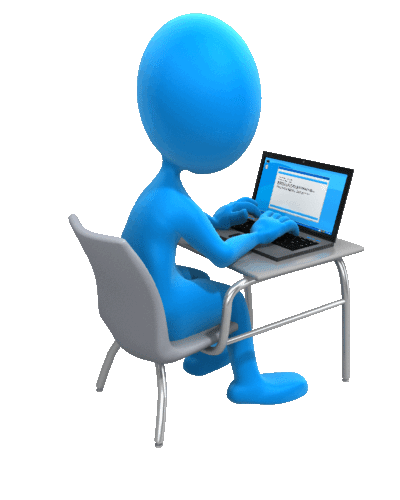 •  Разработка, поддержка и обновление инструментария для осуществления   
   мониторингов (программного обеспечения и электронных форм)
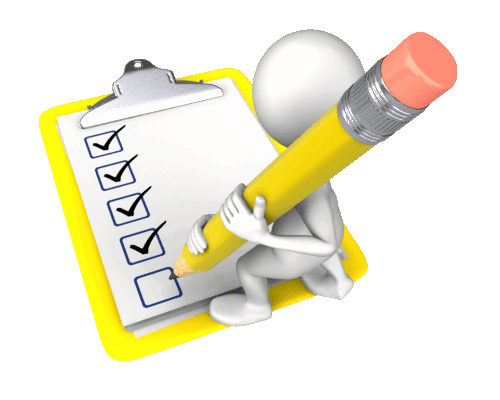 •  Организация сбора и накопления информации от субъектов РФ по результатам     
   мониторингов в области ФК и С в системе образования РФ
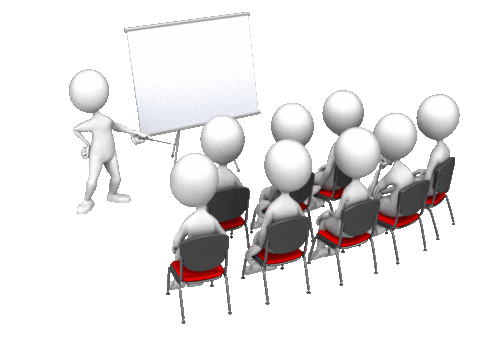 •  Участие в организации и проведении вебинаров, видеоконференций, семинаров,    
   совещаний, выставок, презентаций, конференций …
• Обеспечение функционирования и совершенствования системы цифрового
   развития ФК и С в  системе образования Российской Федерации
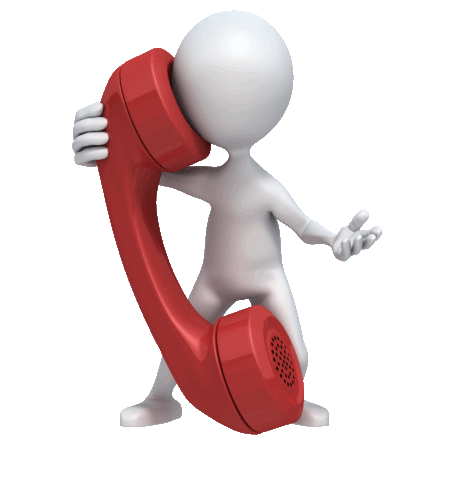 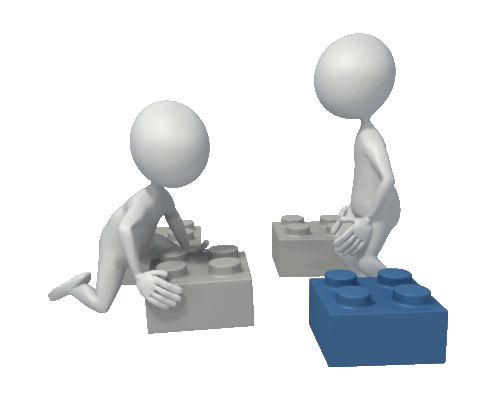 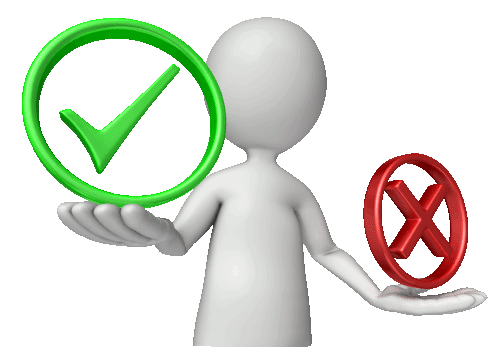 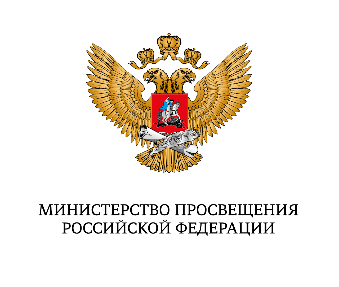 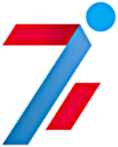 Мониторинги и статистика
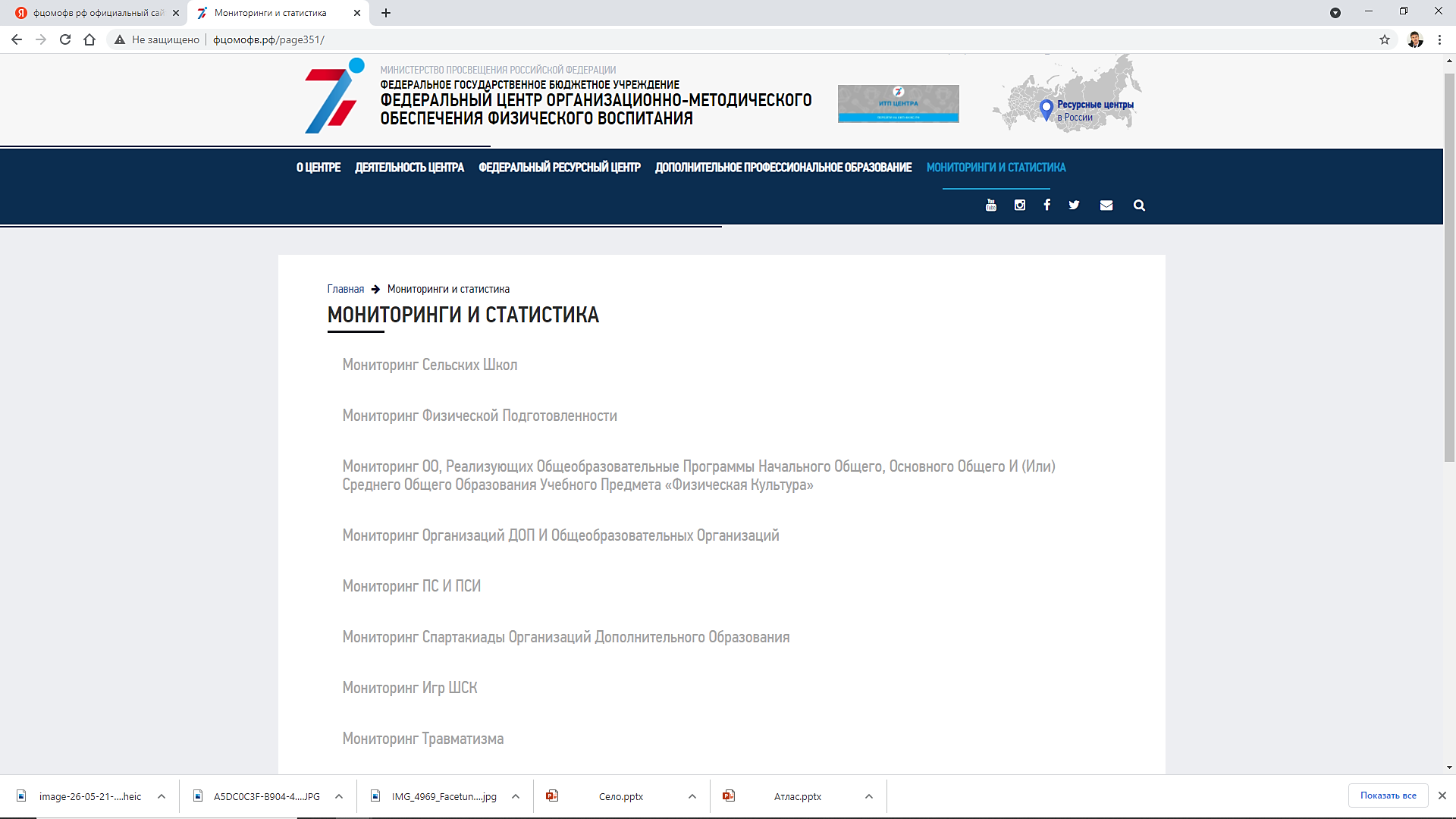 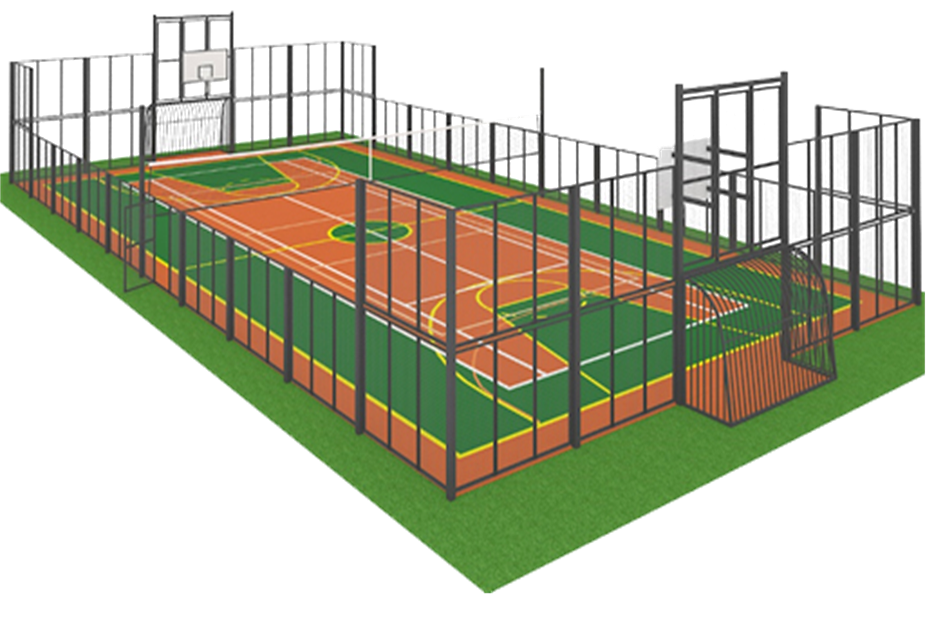 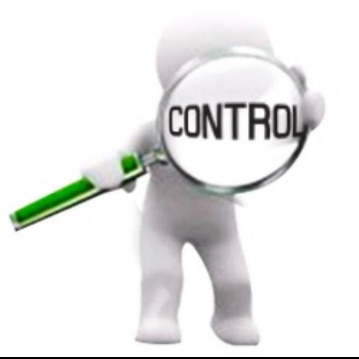 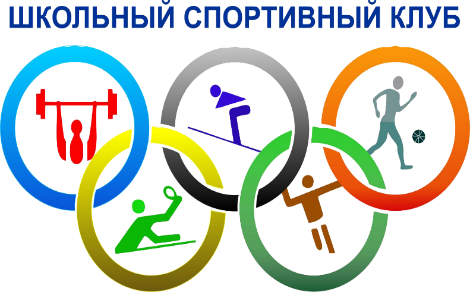 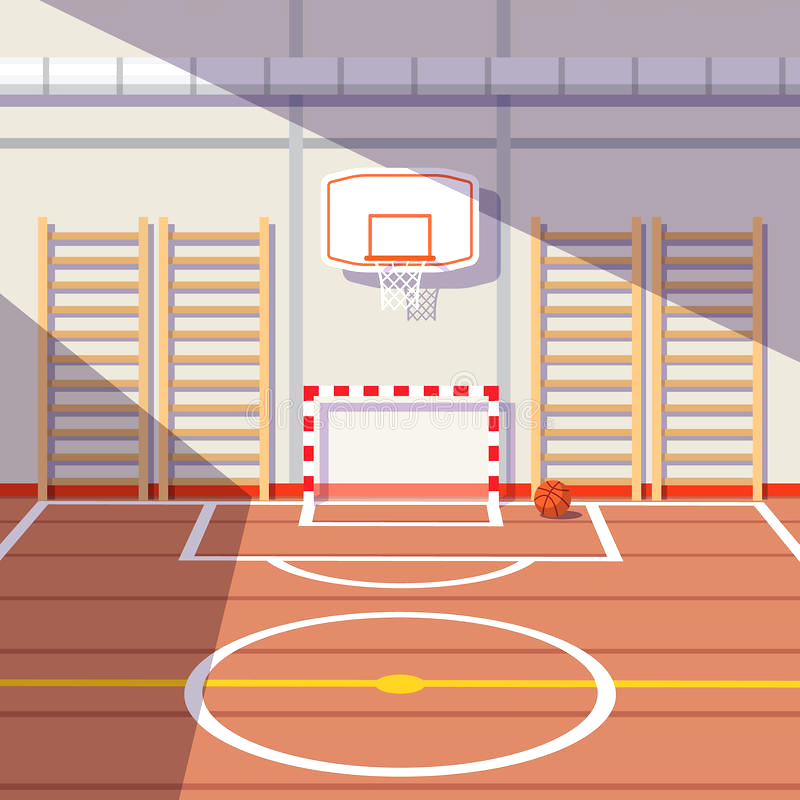 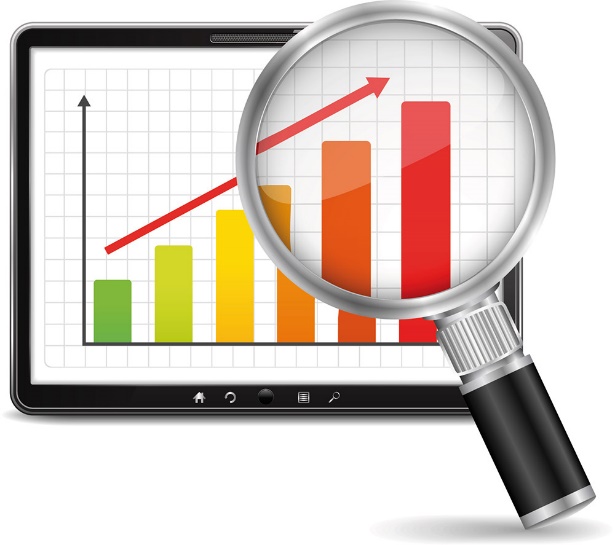 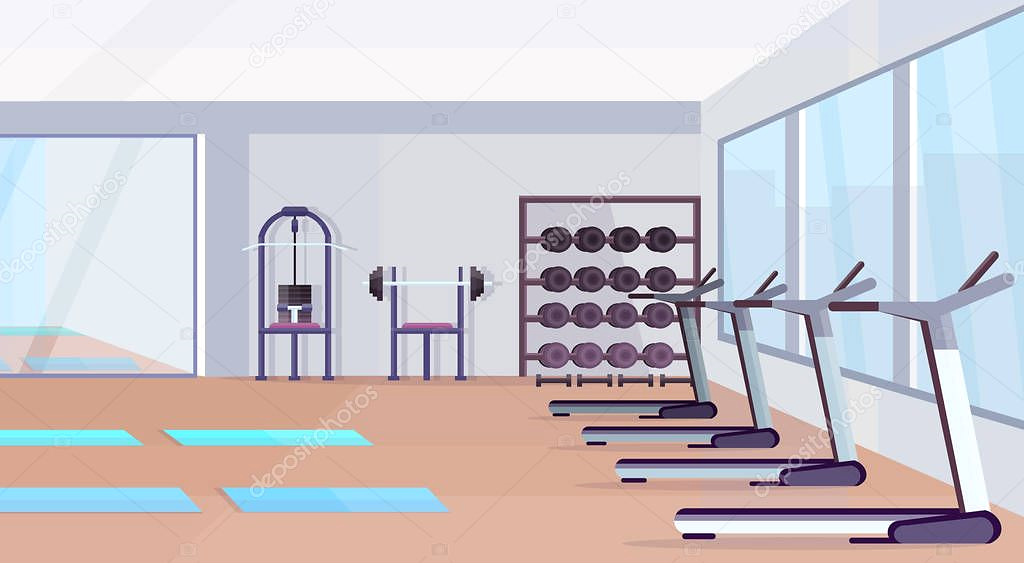 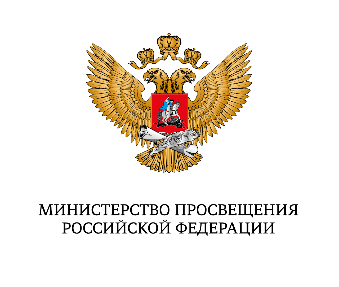 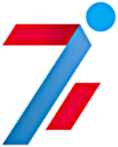 Сопровождения мероприятий по созданию в общеобразовательных  организациях, 
расположенных в сельской местности и малых городах, условий для занятия физической культурой и спортом» в целях достижения показателей и результатов федерального проекта «Успех каждого ребёнка», входящего в состав национального проекта «Образование», в рамках 
государственной программы Российской Федерации «Развитие образования» в 2021 году
1-й этап: Разработка концепции сбора данных, их документирования и программы управления массивами данных: 
                   - таблицы исходных данных;
                   - таблицы взаимодействия с регионами (сведения об ответственных за операционное сопровождение   	   мониторинга в регионах и их контактных данных).
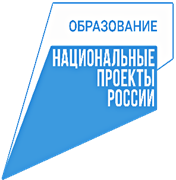 2-й этап: Разработка электронных форм сбора статистических данных:
                  - таблицы детализированного отчёта школы;
                  - таблицы детализированного отчёта субъекта Российской Федерации;
                  - таблицы детализированного отчёта за Центр и проверочной формы;
                  - форм итогового отчёта субъекта Российской Федерации;
                  - форм итогового отчёта Центра.

 По итогам реализации этапа Центром будут сформированы ежемесячные отчёты о сопровождении мероприятий.
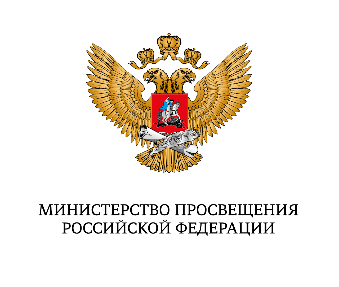 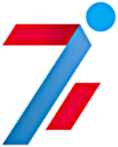 «Сопровождение в системе ГИИС «Электронный бюджет»
Принятие в ГИИС «Электронный бюджет» отчётов о расходах бюджетов субъектов Российской
Федерации, по форме согласно приложению № 3 к соглашению и принятие в ГИИС «Электронный бюджет» отчетов о Достижении значений показателей
Согласование и утверждение перечня спортивного инвентаря и оборудования в соответствии с Приложением № 3 к  Методическим рекомендациям
 (инфраструктурный лист)
Формирование предварительных (парафированных) соглашений о предоставлении субсидии из федерального бюджета 
на 2022-2024 годы
Проведение сбора заявок, отбора субъектов Российской Федерации и предварительное распределение
бюджетных ассигнований до 2024 года
Формирование и заключение иных дополнительных соглашений по инициативе субъектов Российской Федерации
Заключение финансового соглашения c Субъектами Российской Федерации 
на 2022-2024 годы
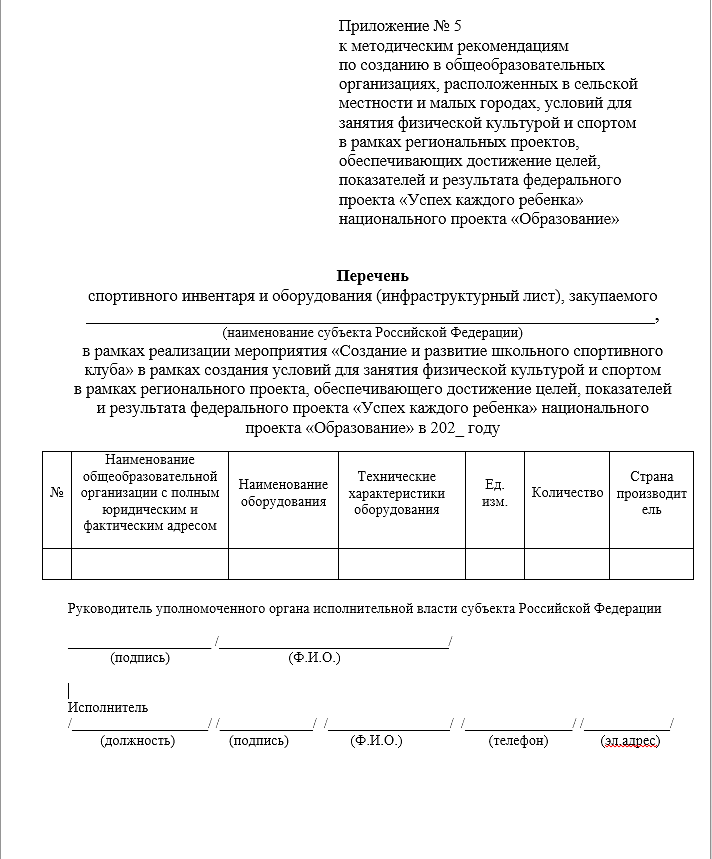 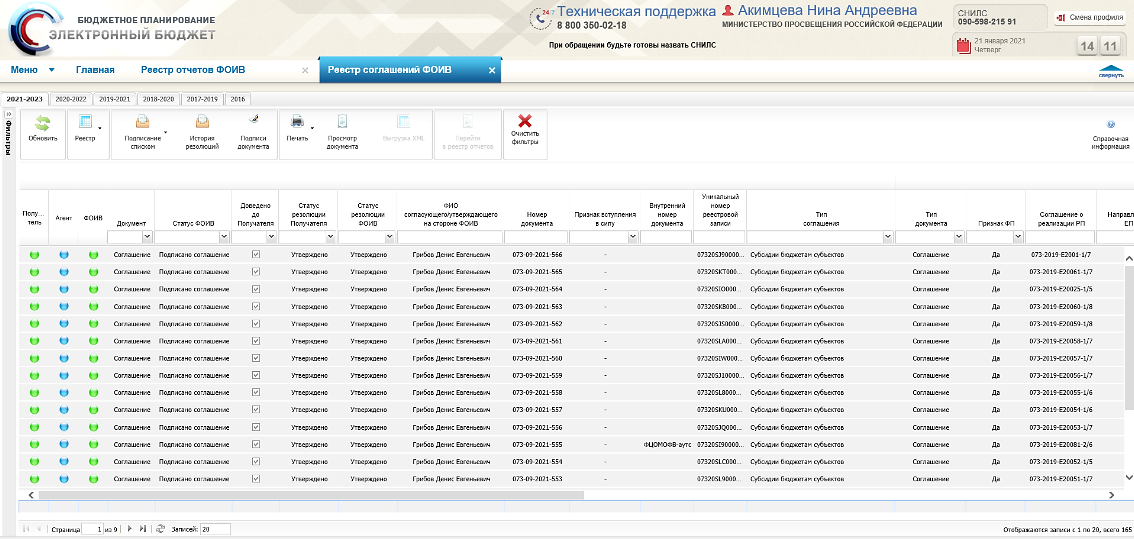 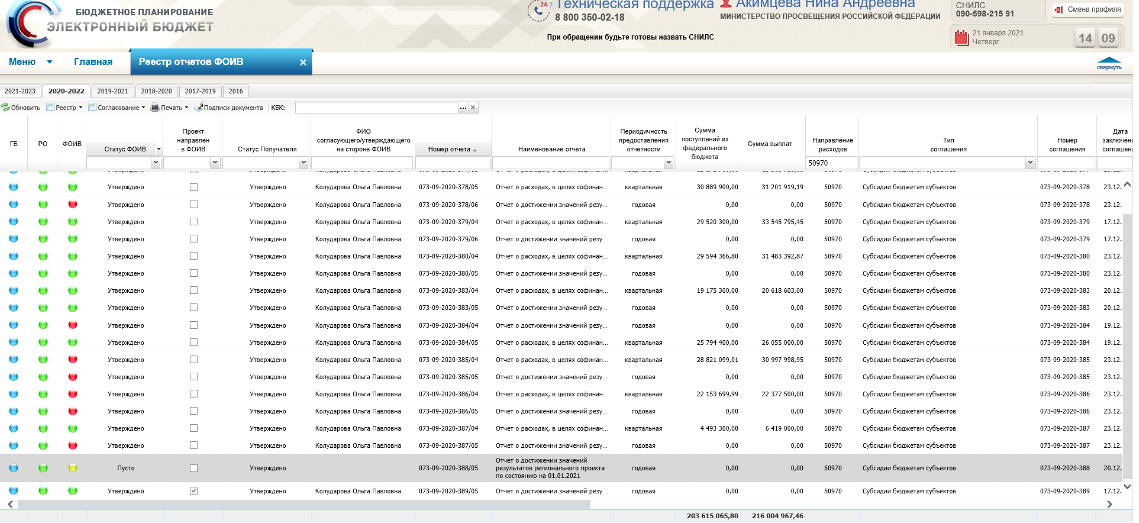 РОССИЙСКАЯ ФЕДЕРАЦИЯ
Запуск в 2021 году раздела «Единого Электронно-Информационного АТЛАСА» на базе «Единой информационной площадки по направлению «Физическая культура и спорт в образовании»» ФГБУ «ФЦОМОФВ»
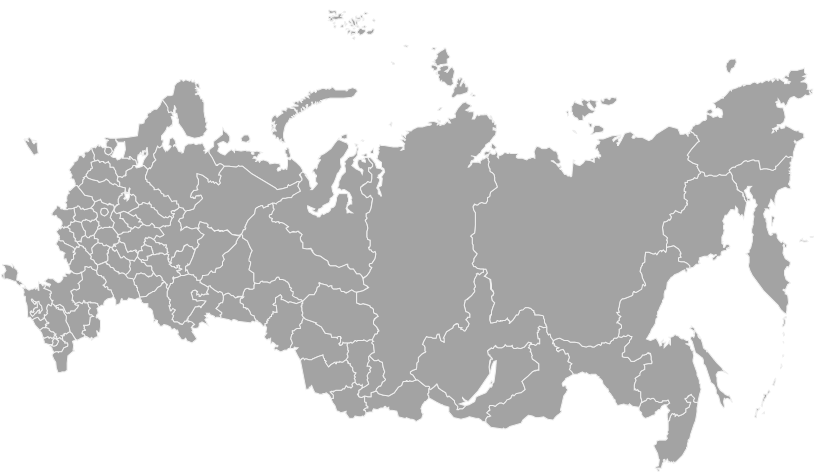 Основные сведения:
Административный центр: город Горно-Алтайск
Федеральный округ: Сибирский  
Дата образования: 1 июня 1922 года 
Население: 213,544 тыс. чел. (2015 г.)
Сайт: www.altai-republic.ru
Министерство образования и науки: 
http://minobr-altai.ru// 
Региональный оператор по ФКиС: 
Алтайский центр физического воспитания
Сайт…
Республика Алтай
Горно-Алтайск
ДЕТАЛИЗИРОВАННЫЙ ОТЧЕТ (финансовые показатели)
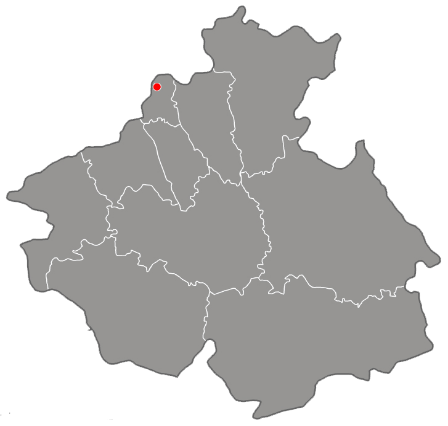 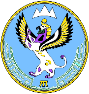 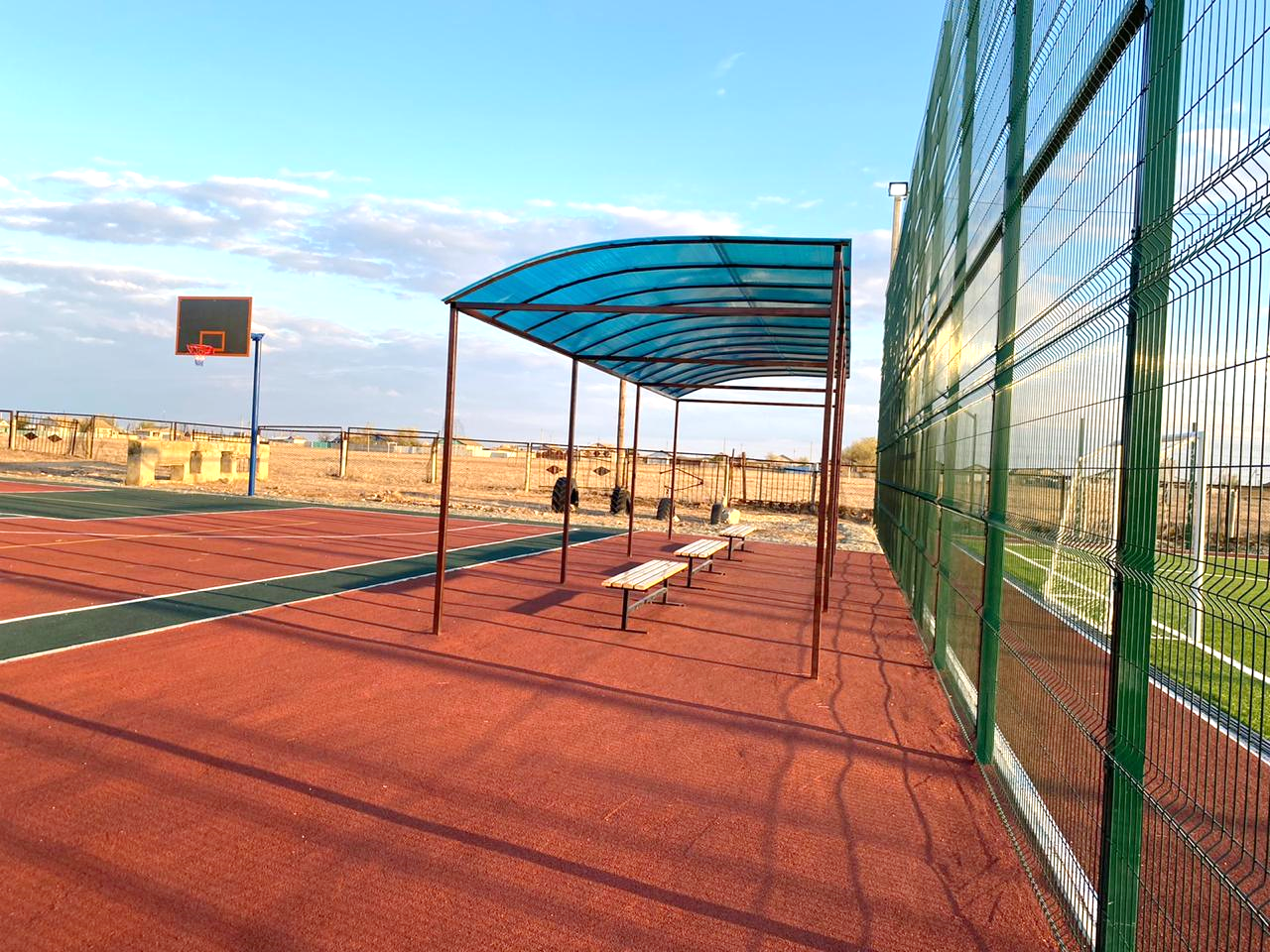 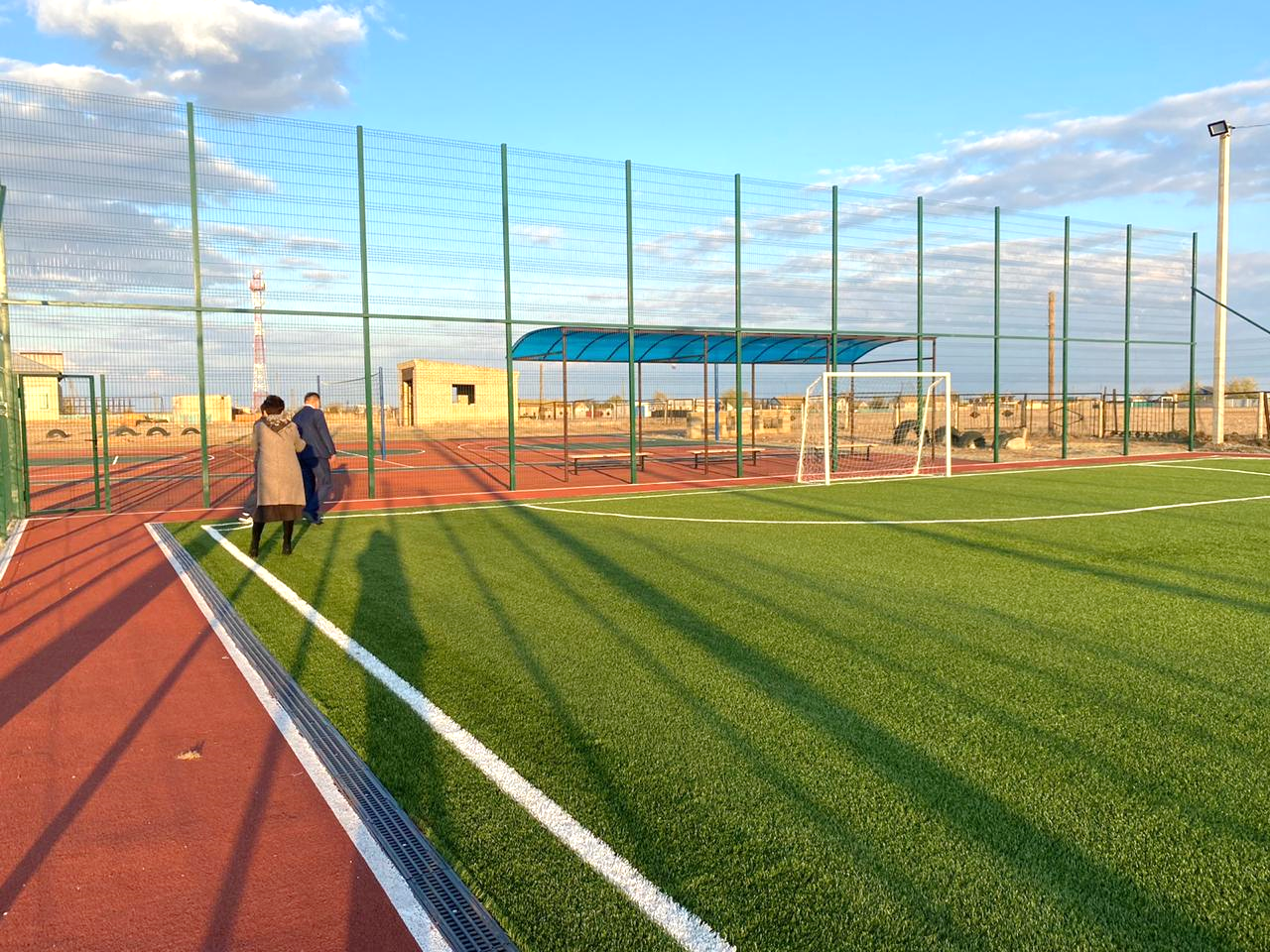 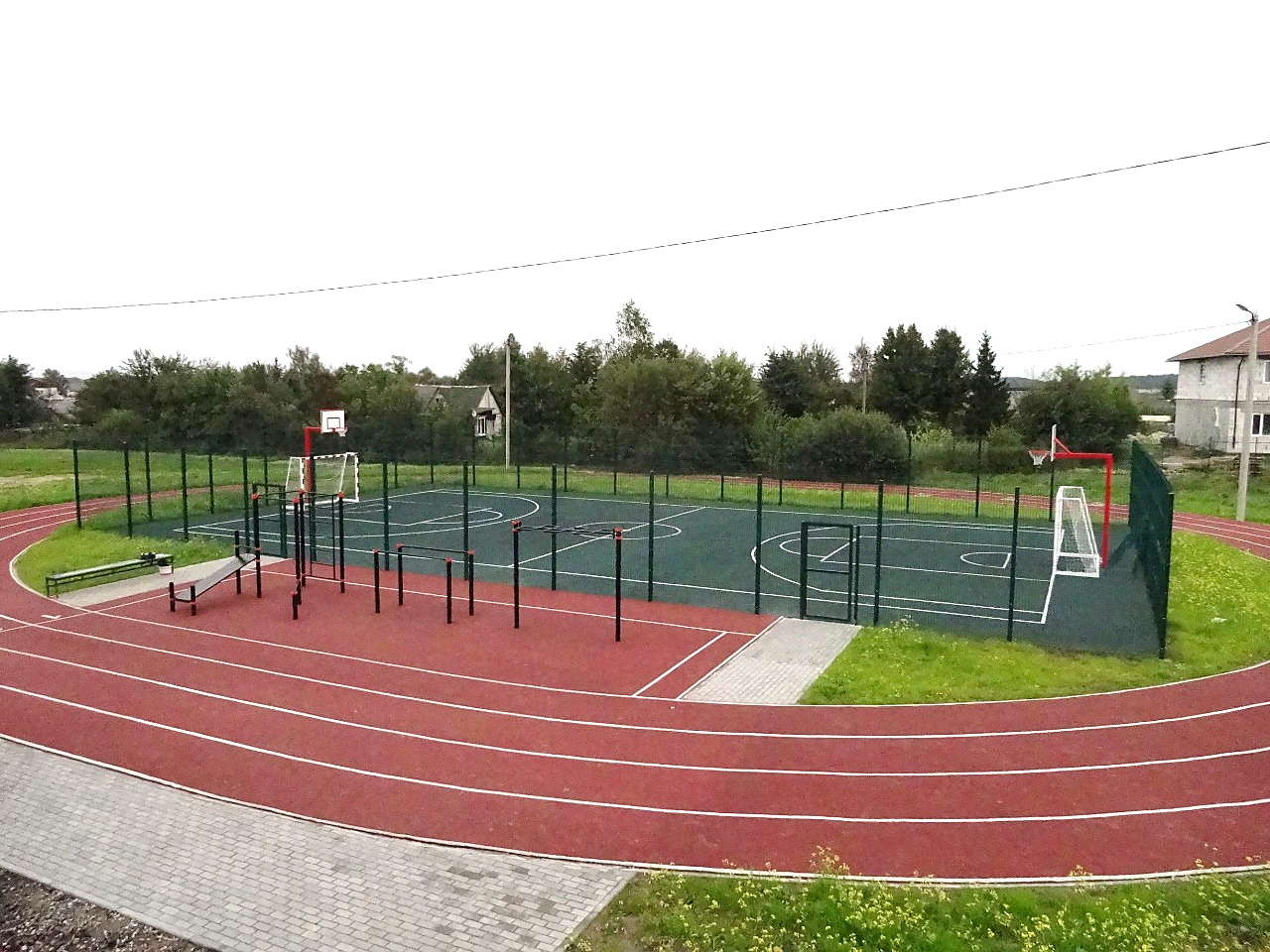 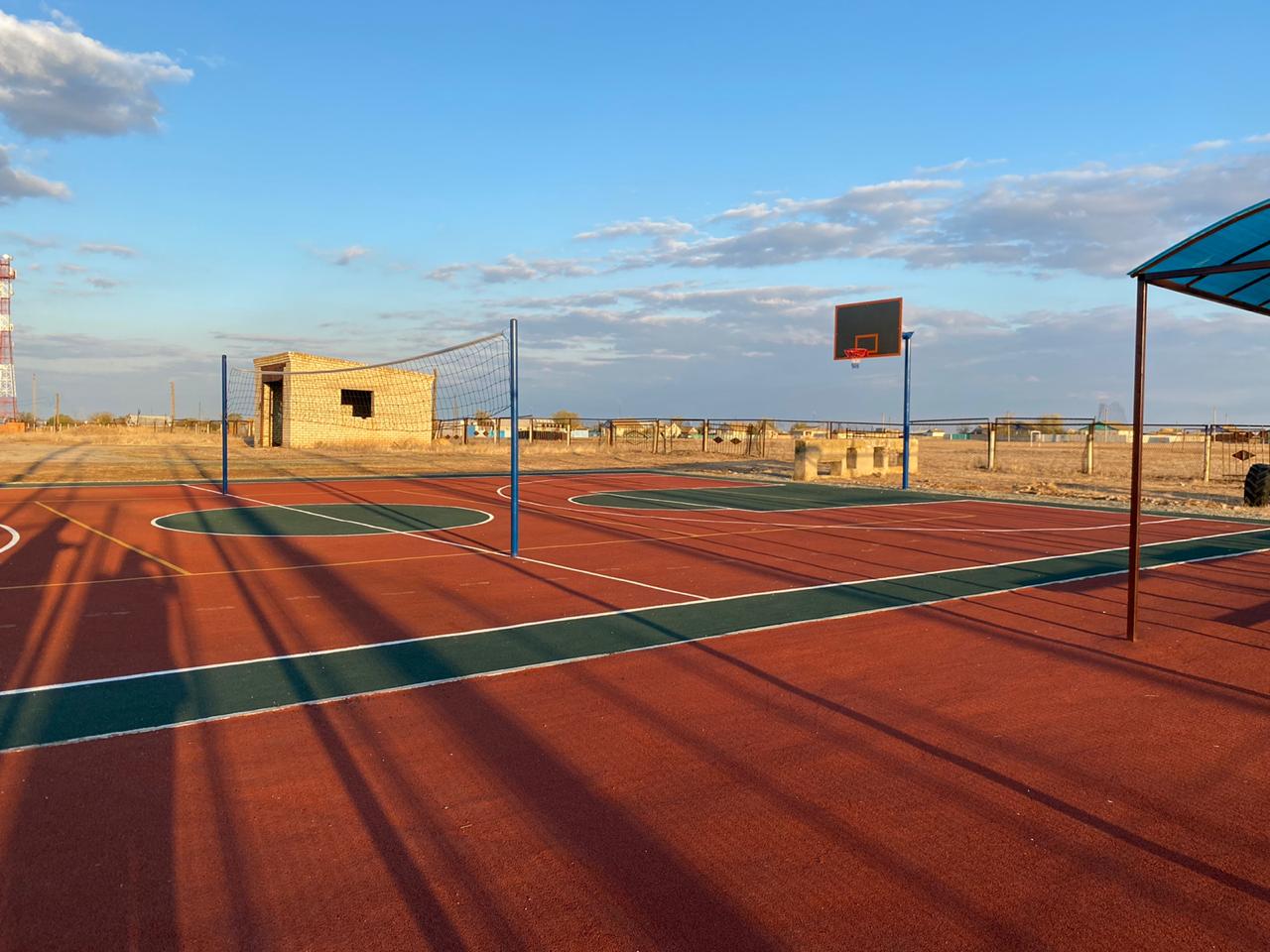 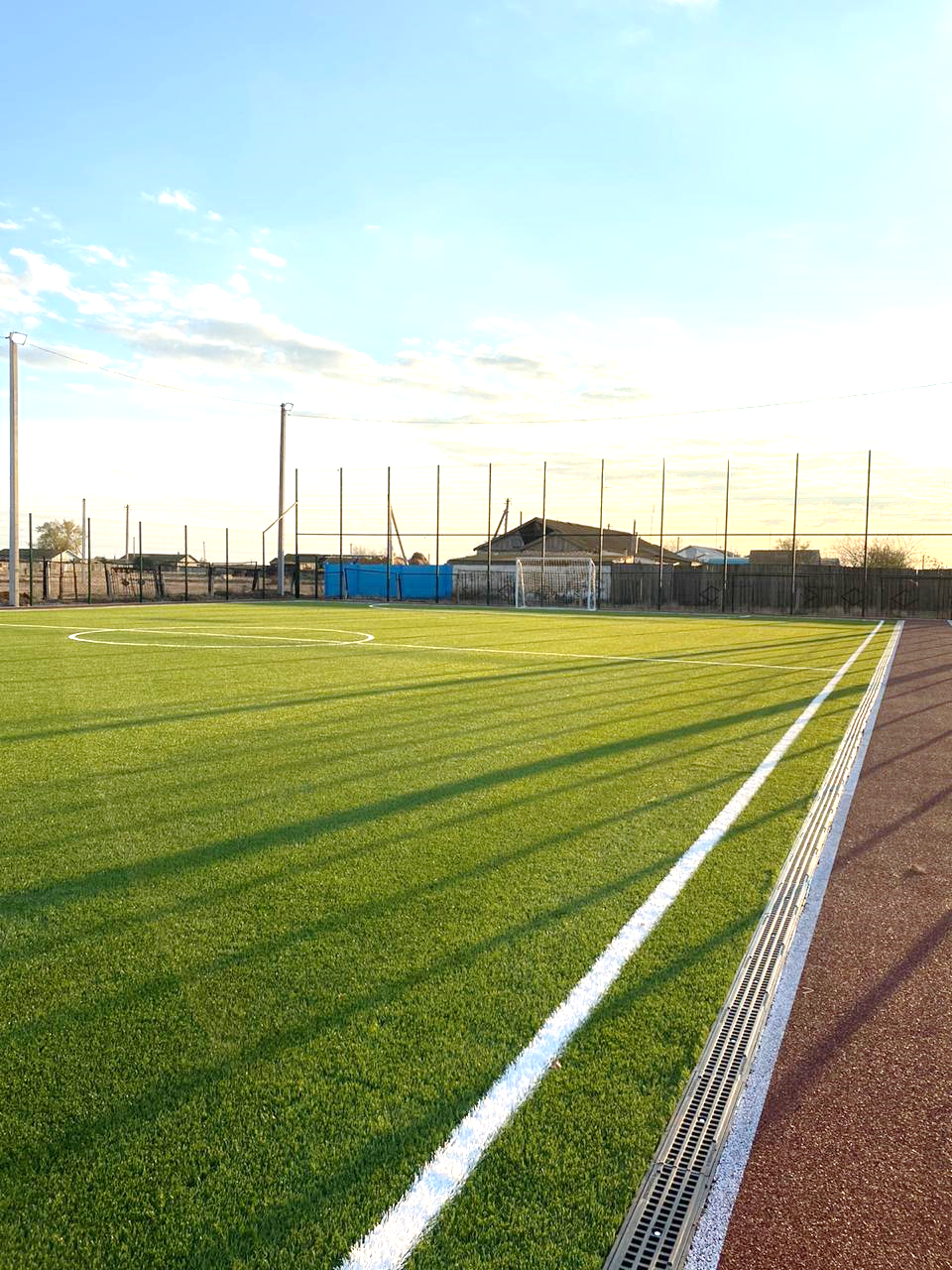 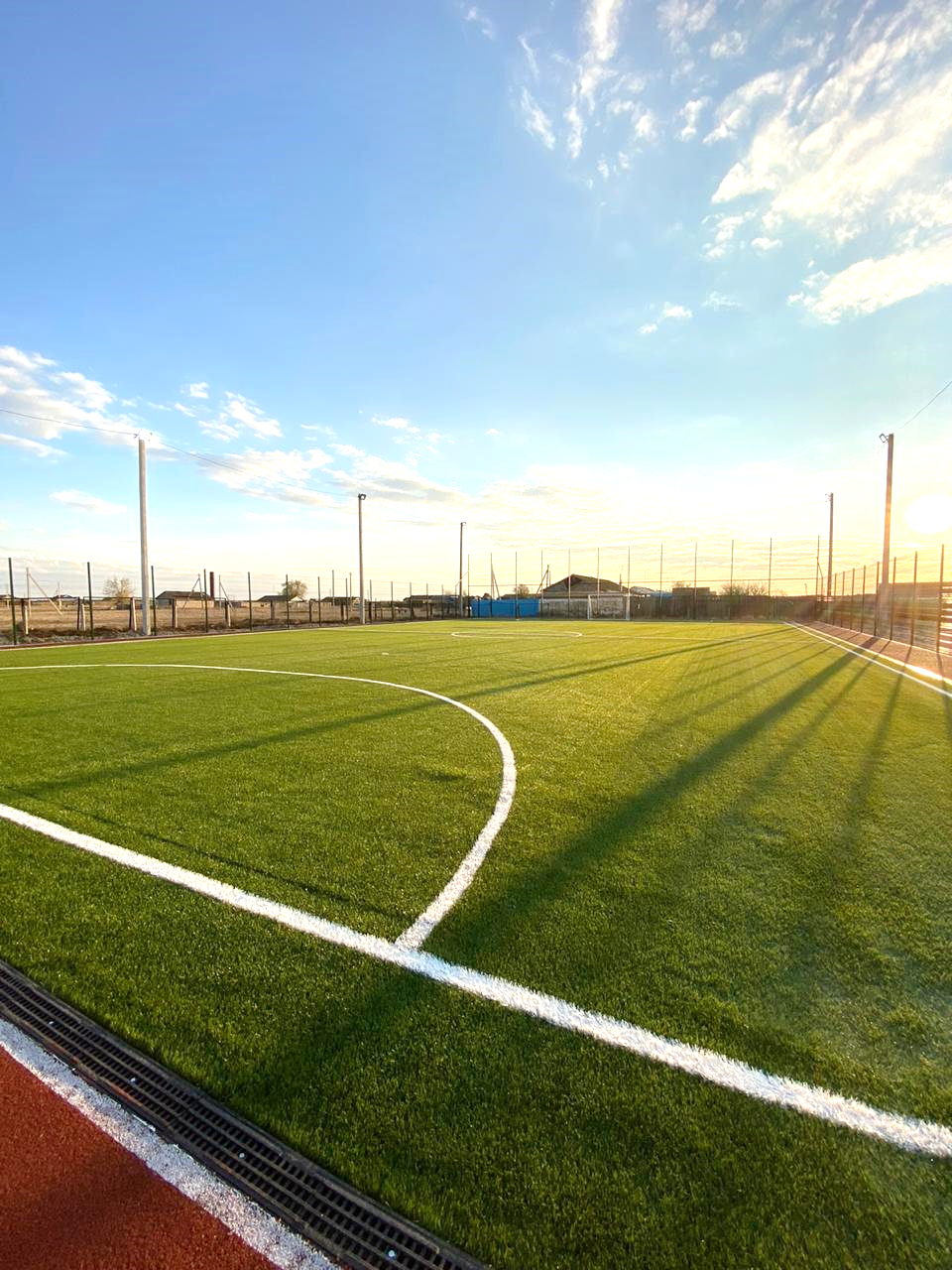 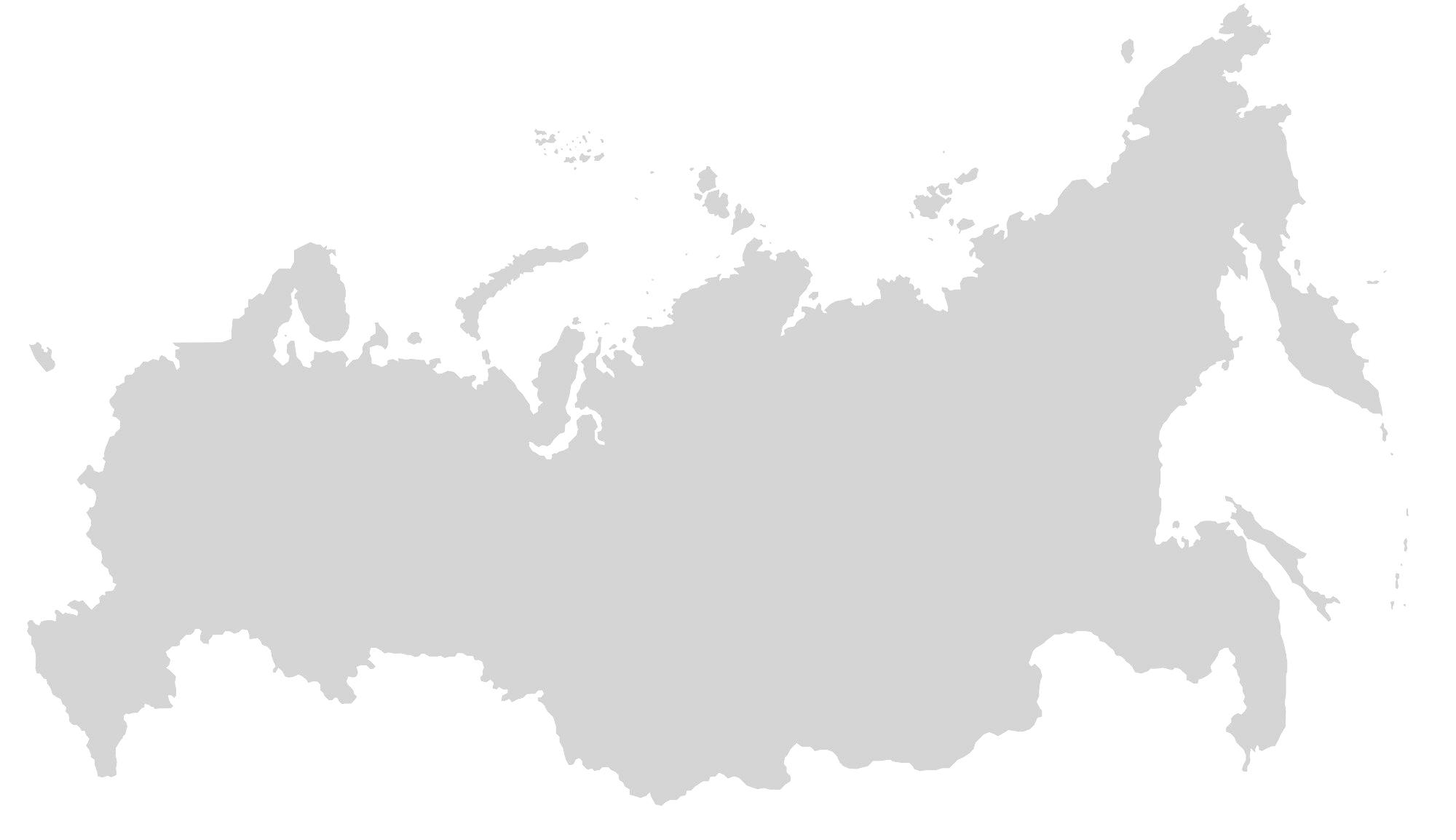 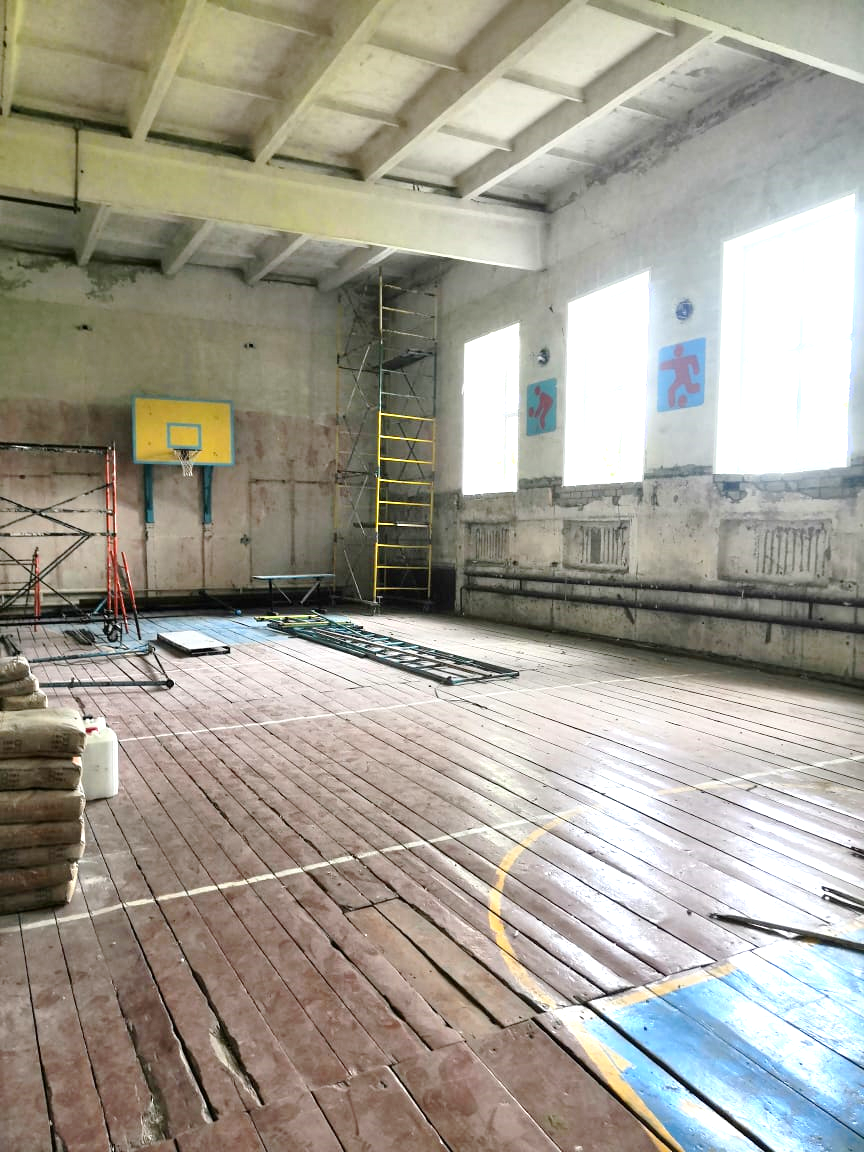 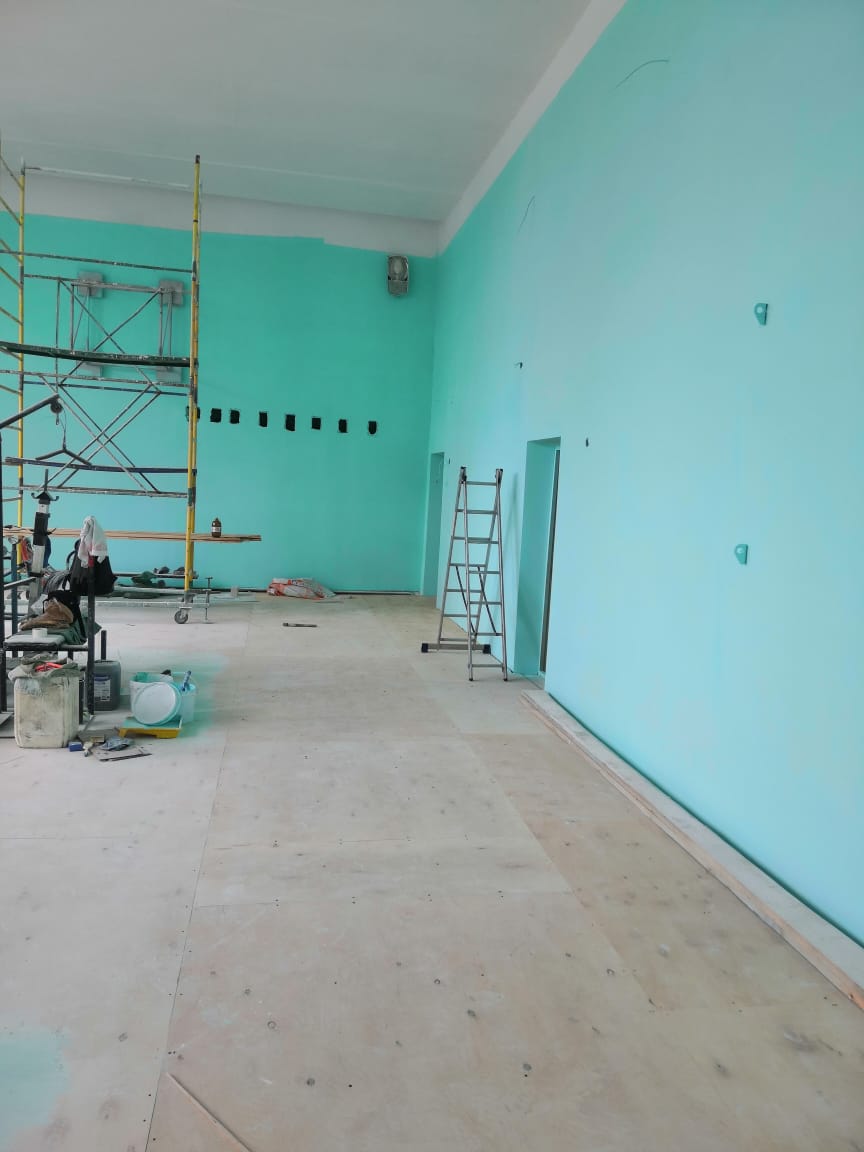 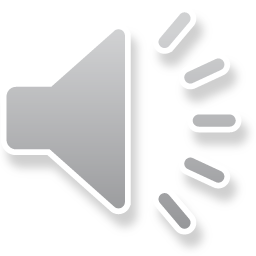 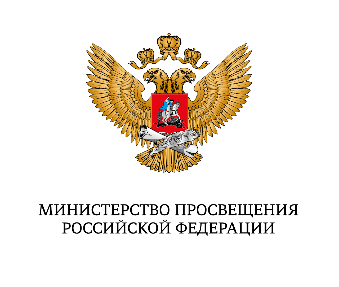 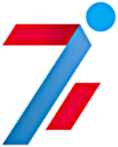 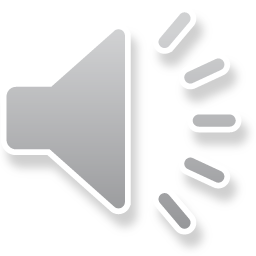 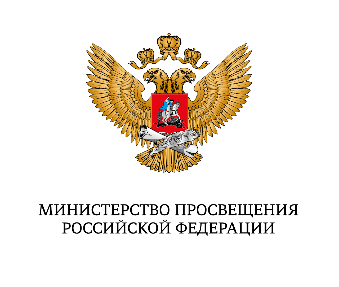 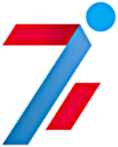 КОНТАКТНАЯ ИНФОРМАЦИЯ
Скрынников Богдан Александрович, 
руководитель Федерального центра цифрового развития ФГБУ «ФЦОМОФВ»
Тел. +7 (967)074-76-32, 
Эл. почта: B.Skrynnikov@fcomofv.ru
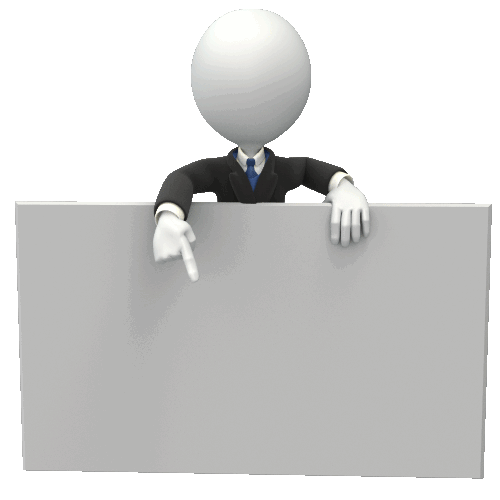 Даудова Дженнет Умалатовна,  
специалист Федерального центра цифрового развития ФГБУ «ФЦОМОФВ»
Тел. +7 (910) 544-81-36;
Эл. почта: D.daudova@fcomofv.ru
Агафонова Мария Геннадьевна,  
специалист Федерального центра цифрового развития ФГБУ «ФЦОМОФВ»
Тел. +7 (916) 989-06-51;
Эл. почта: Mon@fcomofv.ru
Спасибо за внимание!
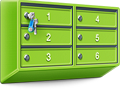 Шпотин Валерий Алексеевич,  
специалист Федерального центра цифрового развития ФГБУ «ФЦОМОФВ»
Тел.+7 (926) 850-29-90;
Эл. почта: V.Shpotin@fcomofv.ru